Kolmisopen ryhmäpuutarhan hoitotyösopimukset
Hoitotyösopimus periaatteet
Hoitotyösopimus täytetään mökki kohtaisesti, joka kauden alussa tehdään uusi sopimus 
Mökkiläisen ei tarvitse täten sitoutua talkoopäiviin, vaan voi huolehtia omasta vastuualueestaan/työstään oman aikataulunsa mukaisesti 
Hallitus hyväksyy hoitotyösopimukset
Yksi päivä (kauden aloituspäivä eli 7.5.2022), jolloin hoitotyösopimuksia tehdään, ei kesken kauden!
Talkootyö velvoite 10 tuntia mökkikauden aikana
Mökkiläisen kanssa voidaan tehdä hoitotyösopimus, jolloin hoitotyösopimuksen tehnyt henkilö huolehtii erikseen sovitusta vastuualueestaan tai työstä
Hoitotyösopimuksen tekijä sitoutuu huolehtimaan vastuualueestaan/työstään koko mökkikauden ajan
Hoitotyö-sopimuksen sisältö
Alueella olevat viheralueet ja parkkipaikan reunukset ovat hoitotyösopimuksen tekijällä hoitovastuulla koko kauden ajan. Alueen hoitoon kuuluu ruohonleikkuu, haravointi sekä yleinen kunnossapito. 
Hoitotyösopimuksen tunteja ei lasketa, mutta hoitopäivät merkataan kuitenkin talkookorttiin. 
Tehdyt talkootyöt merkataan talkootyökorttiin
Hallituksen jäsenet kuittaavat hoitotyösopimukset kauden päättyessä alueen katselmuksessa. Myös kauden aikana hoitotyösopimusten noudattamista valvotaan.
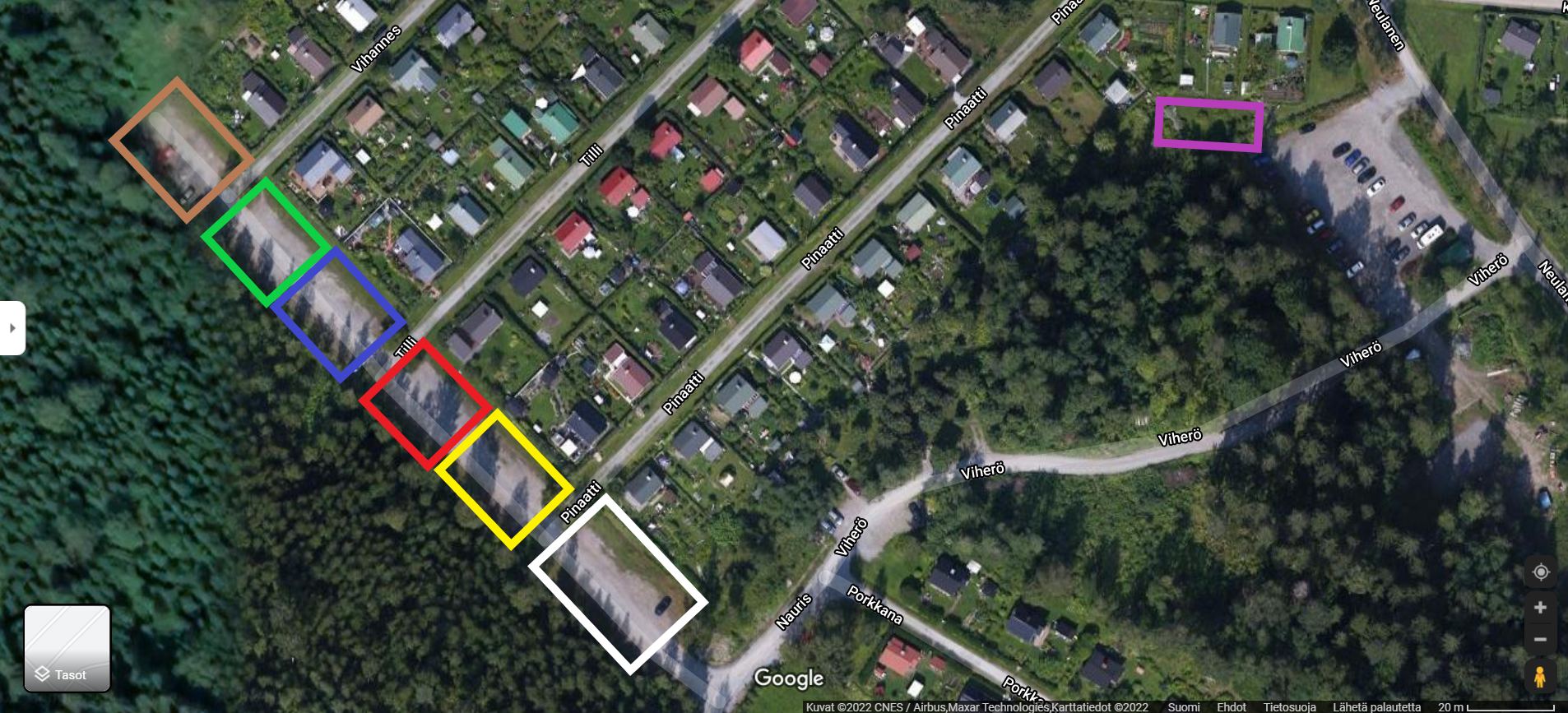 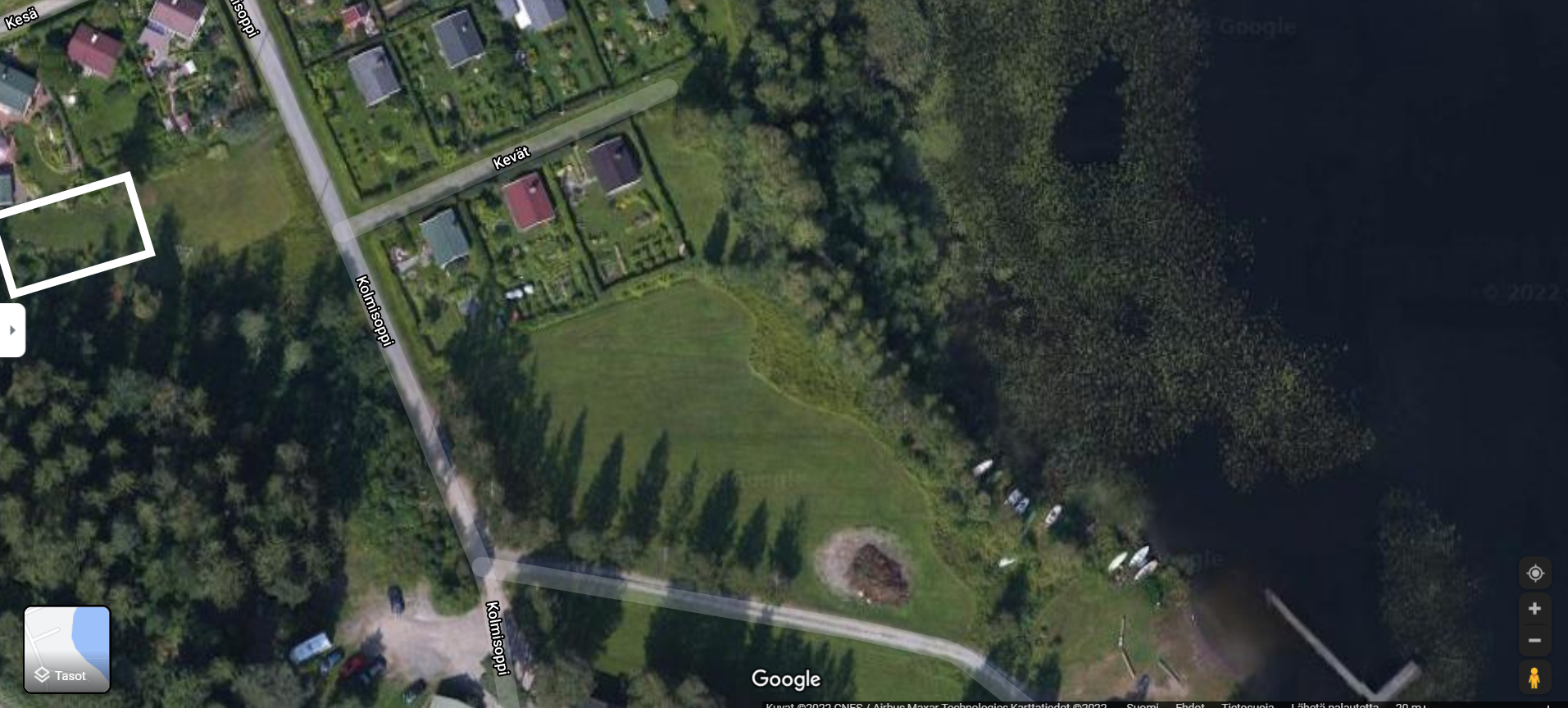 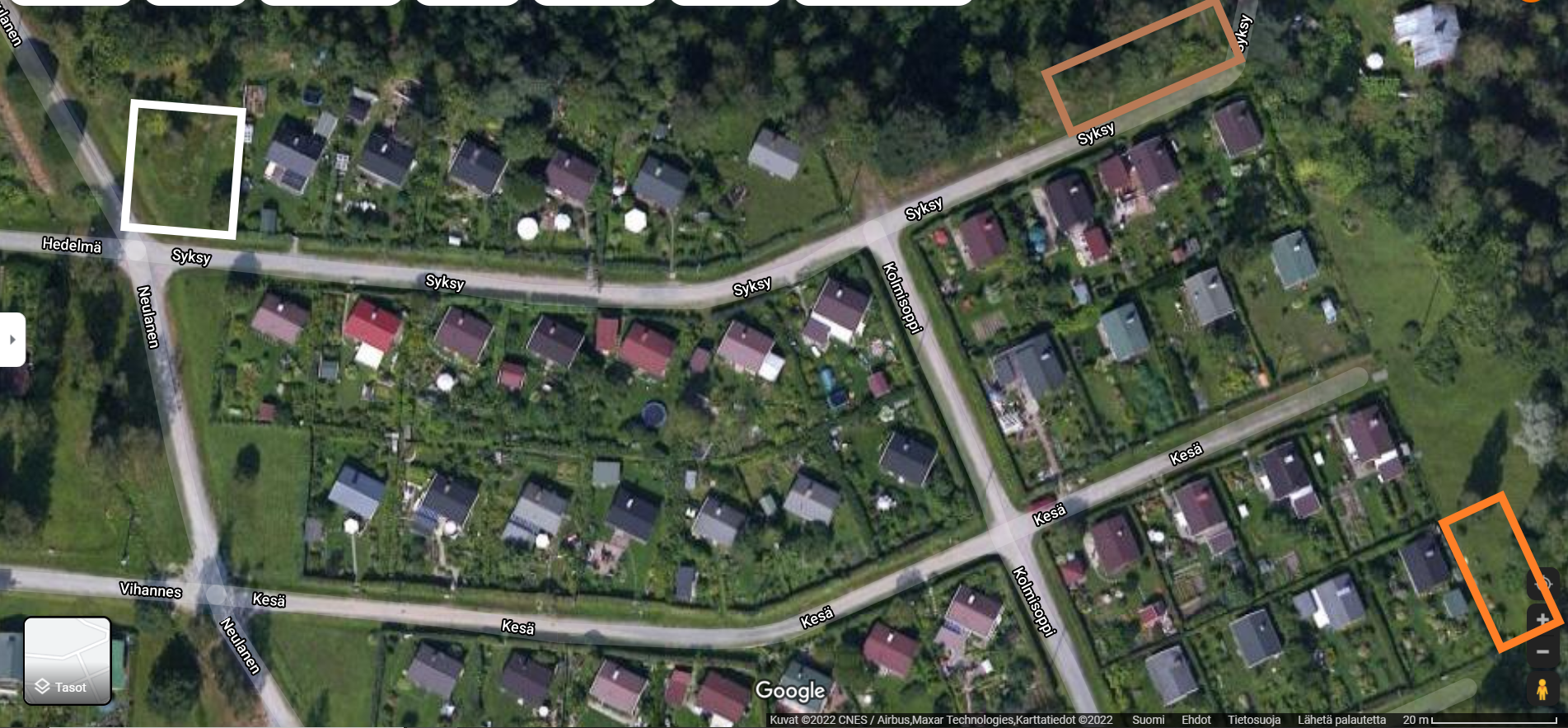 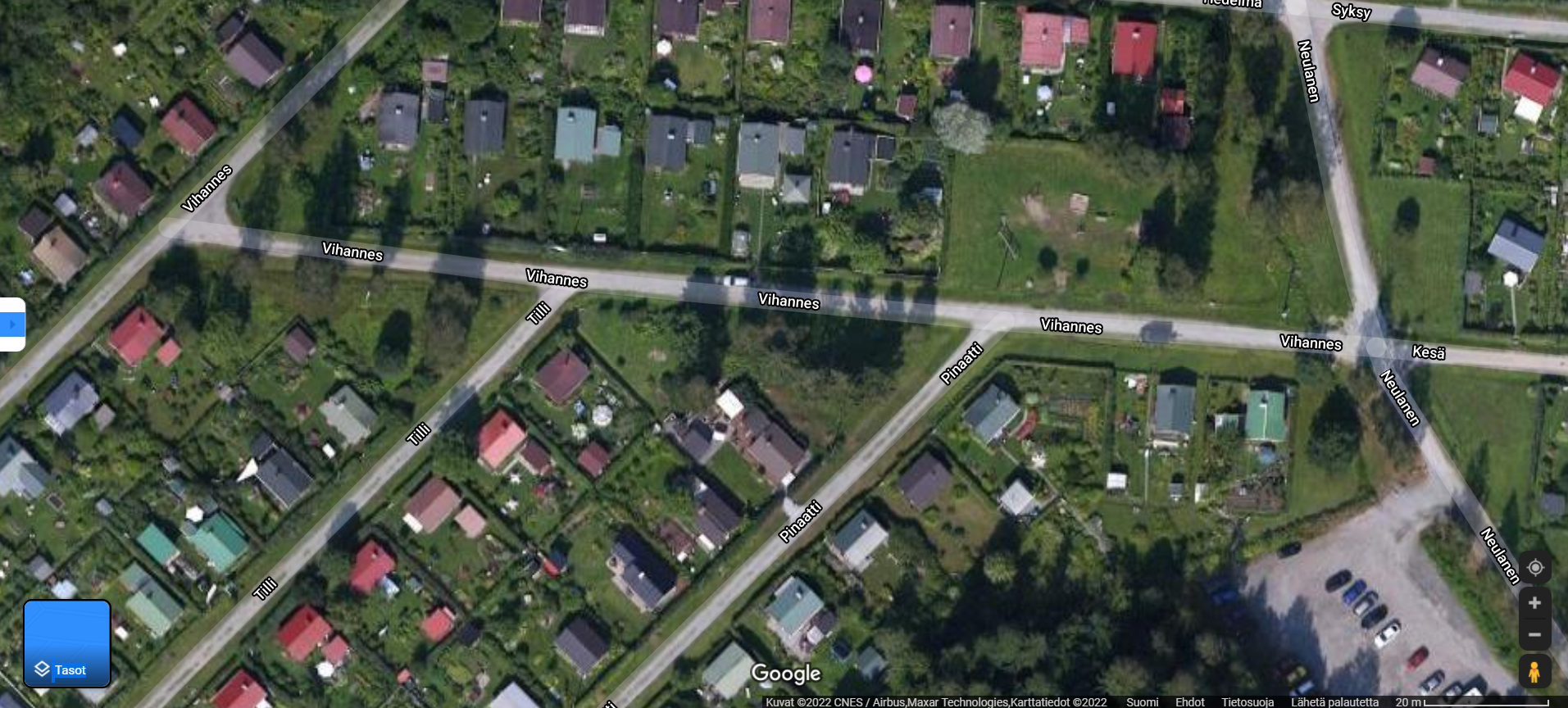 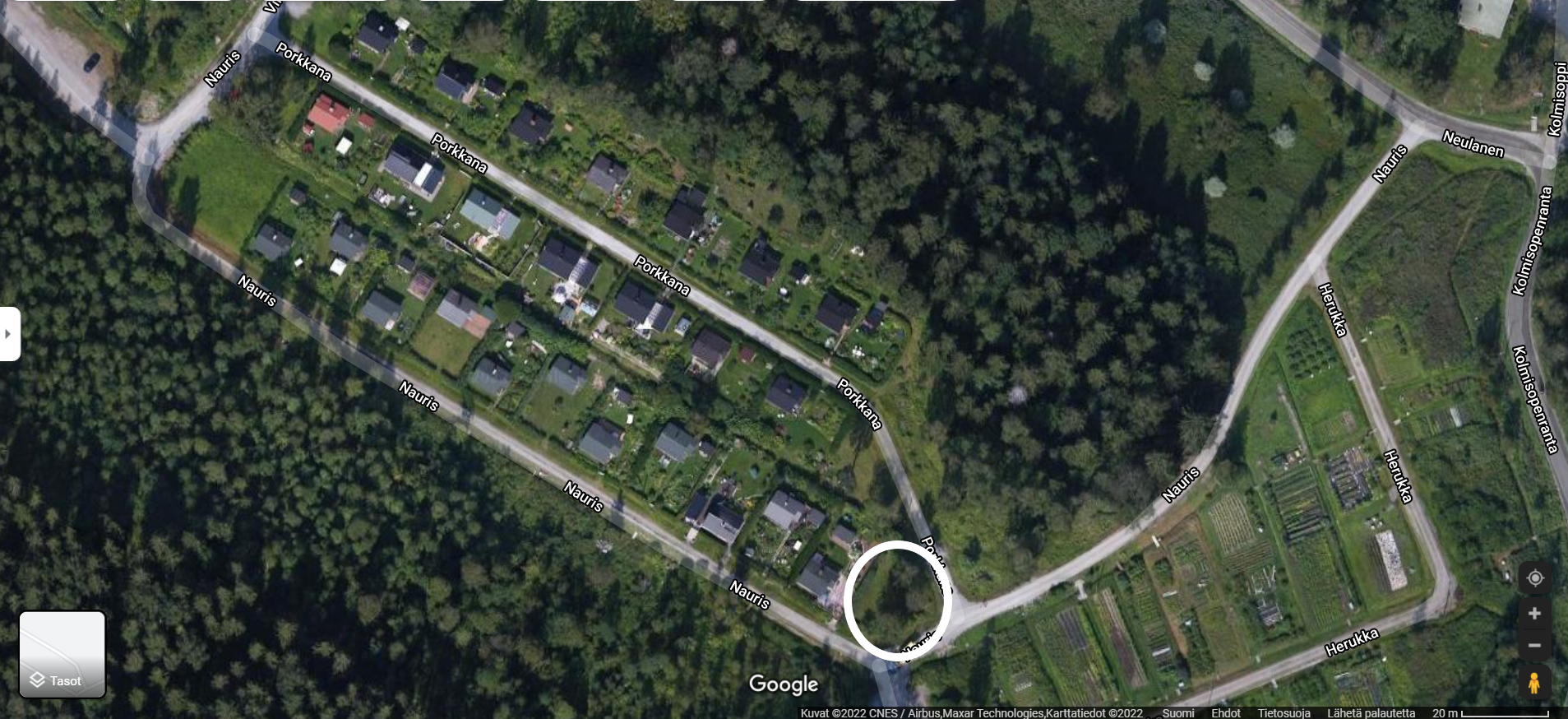 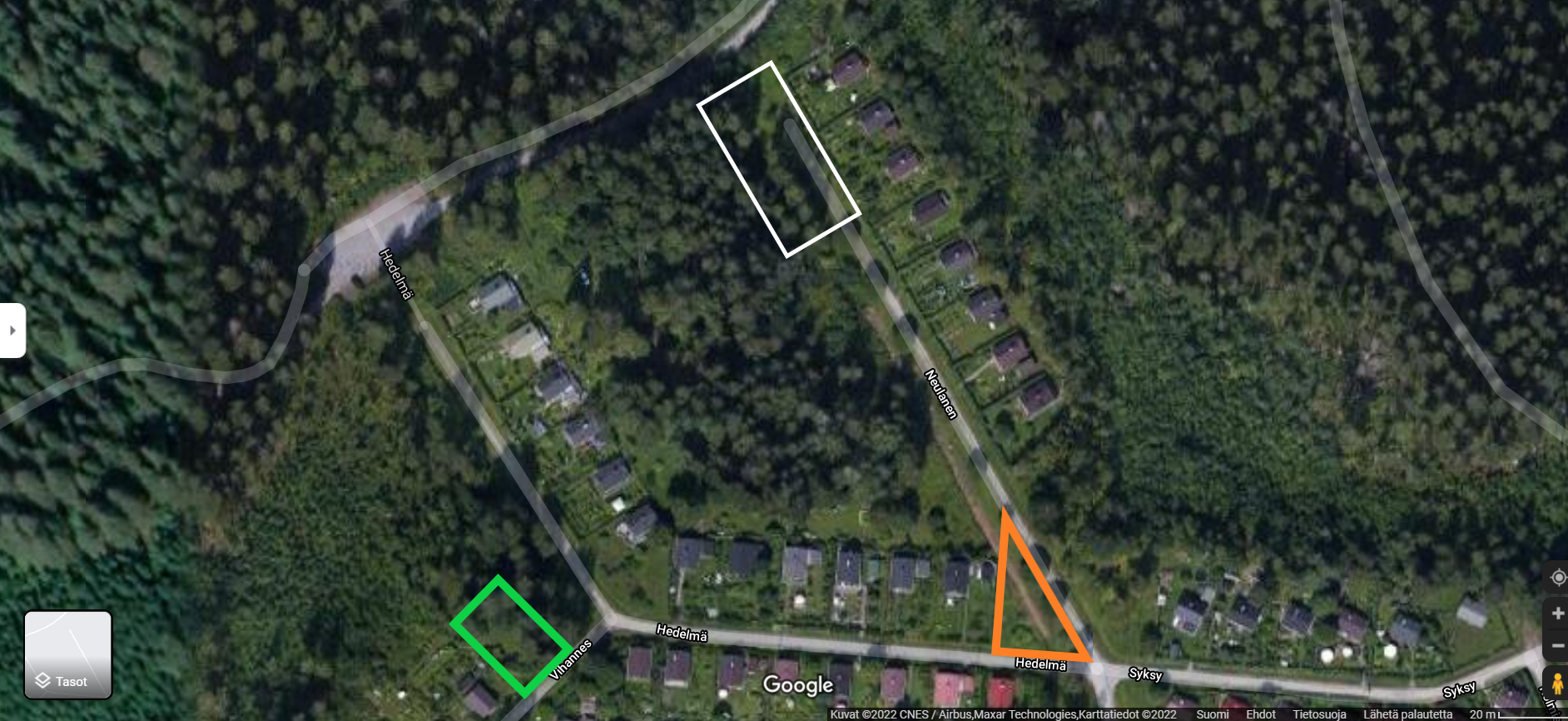